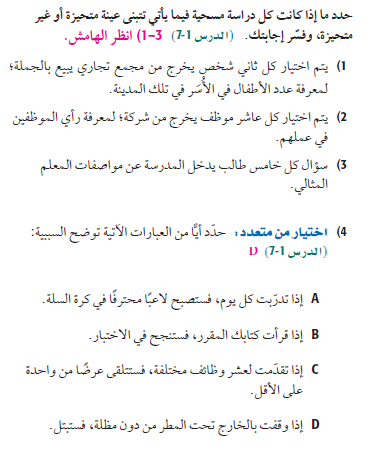 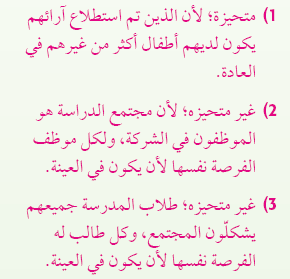 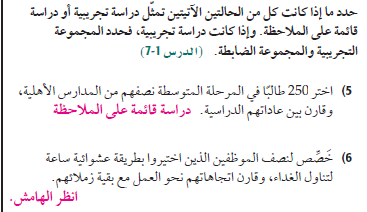 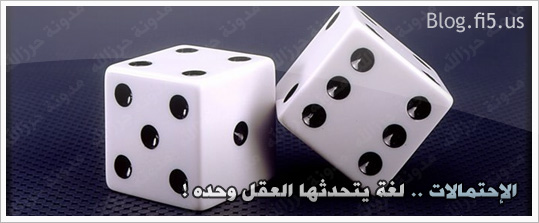 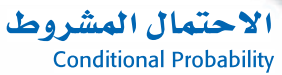 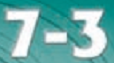 ما هو مفهوم الاحتمال 
وكيف يتم  حسابه ؟
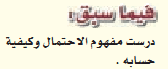 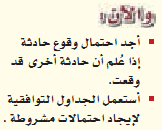 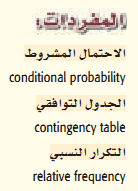 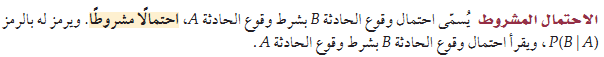 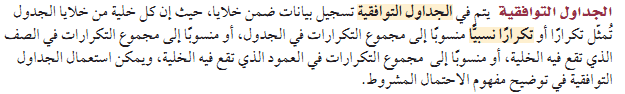 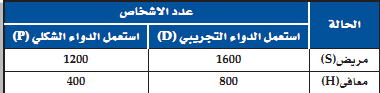 المعادلة الكبرى في الاستعمال القرآني تتجسَّد بقوله تعالى: (… وأحصى كل شيء عددا)، فكل شي محسوب، محسوب رقميا، هذا هو المستفاد من الكلام الشريف، وكل ما موجود في الكون هو (شيء) في الكتاب العزيز، وهذا الإحصاء عن آخره، أي (أحصى ما كان وما يكون منذ خلق الله آدم إلى أن تقوم الساعة…).
لهذه المعادلة الكبرى تطبيقاتها الواضحة في القرآن العزيز: (وإن تعدوا نعمة الله لا تحصوها)، بطبيعة الحال لعجزنا عن ذلك، وإلا كل شي في هذا الكون معدود، مهما تغير وتبدل، (لقد أحصاهم وعدّهم عدّا)، وفي آيات ياتي العد قبل الاحصاء والموضوع واحد، فنحن نقرا في القران المجيد: (وأن تعدوا نعمة الله لا تحصوها)، فهل هو استعمال لمرادفات
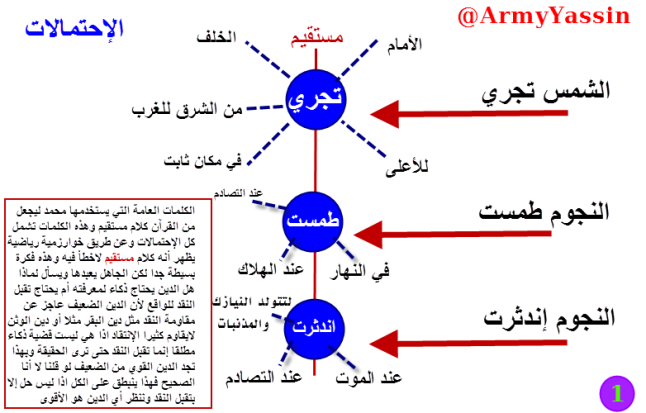 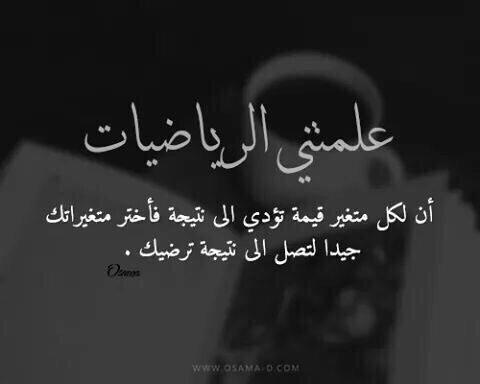 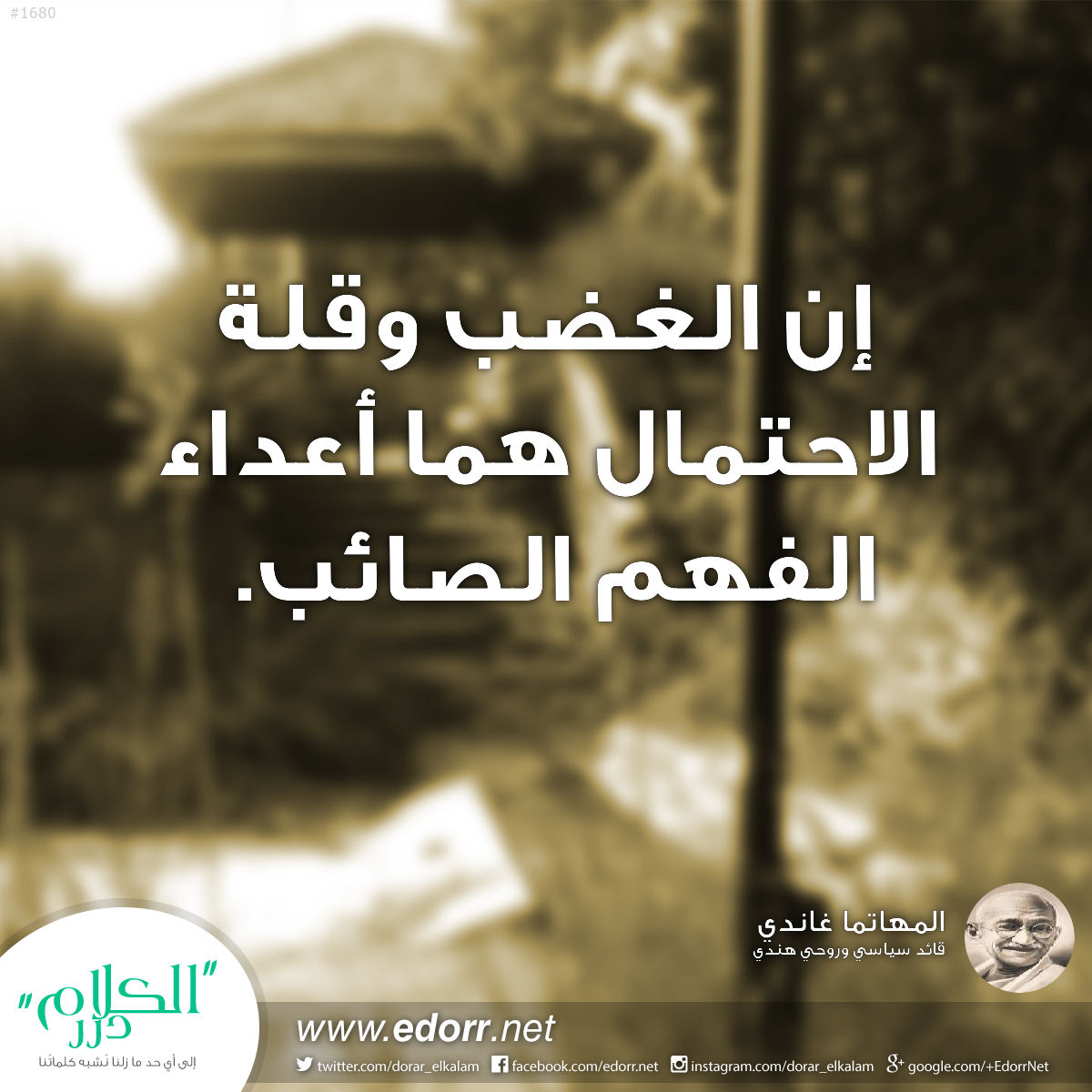 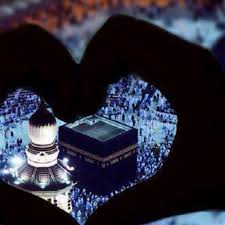 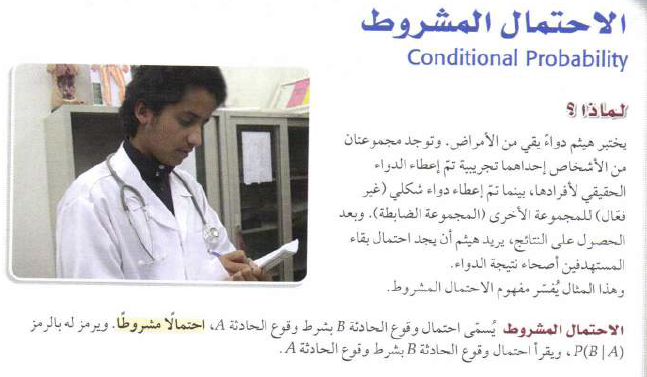 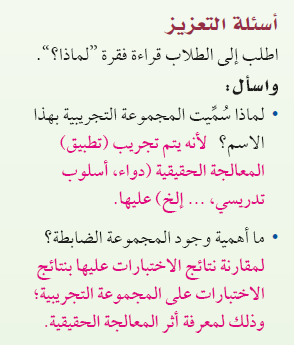 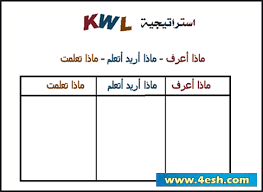 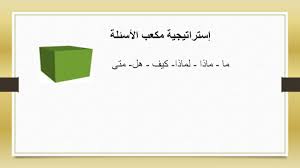 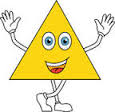 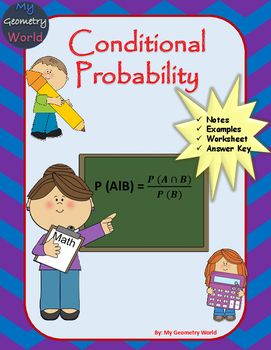 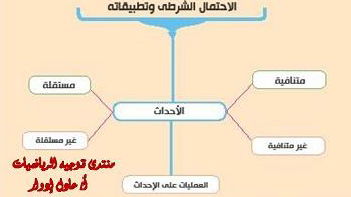 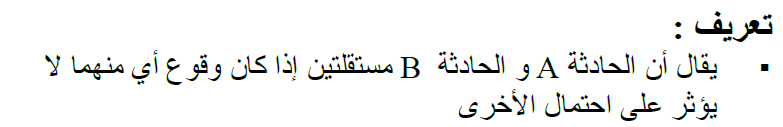 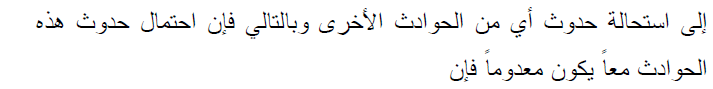 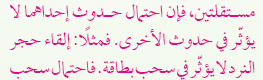 لفكرة الأساسية لمفهوم الاحتمال الشرطي بأن المعلومات البديهية لحدوث الحوادث تعمل في احتمالات تأثير عامة لحوادث أخرى . (على سبيل المثال , اذا لدينا شخص ما مدخن , سنحدد عندئذ الاحتمال العالي لحدوث سرطان الرئة ) . في العموم نتوقع كالتالي:
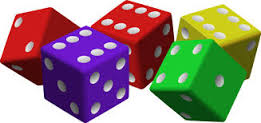 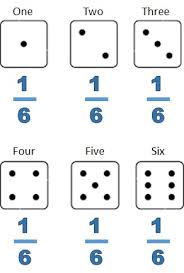 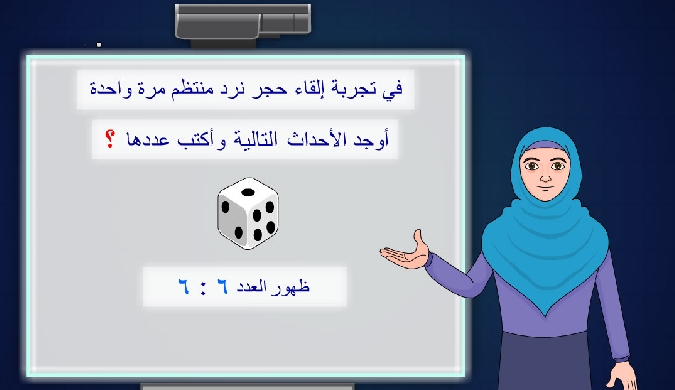 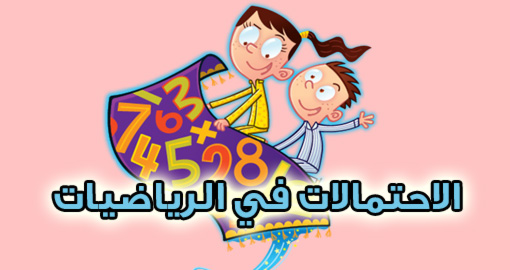 عند رمي حجر نرد مرة واحدة، حدث ظهور عدد زوجي أو عدد فرديالأعداد الزوجية 2،4،6 والأعداد الفردية 1،3،5 ما في بينهم شي مشترك .. إذن الحدثان متنافيان
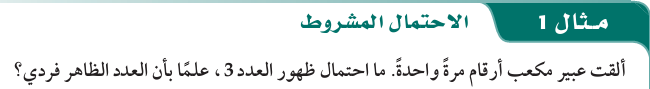 = { 1, 2, 3 , 4 , 5 , 6} فضاء العينة
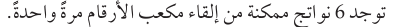 A = { 1, 3 , 5}
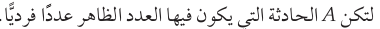 B = { 3}
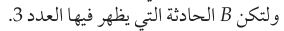 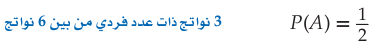 A  ⋂B = { 3}
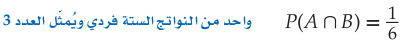 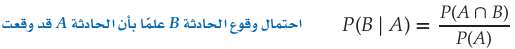 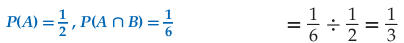 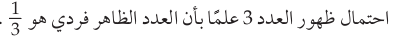 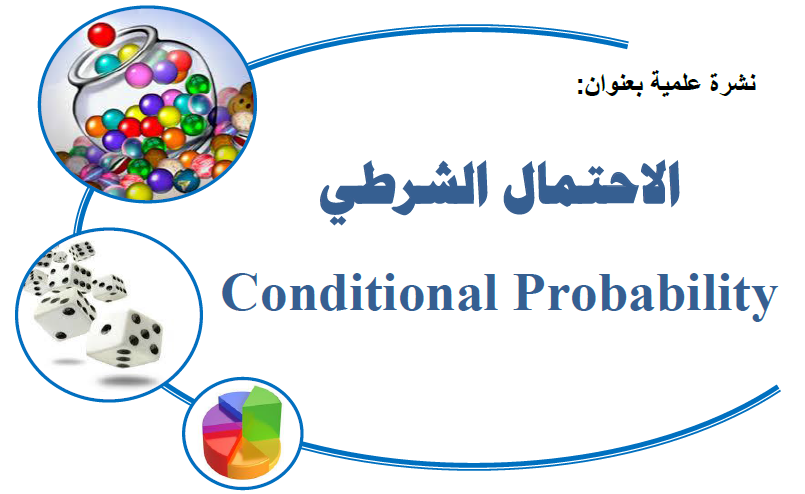 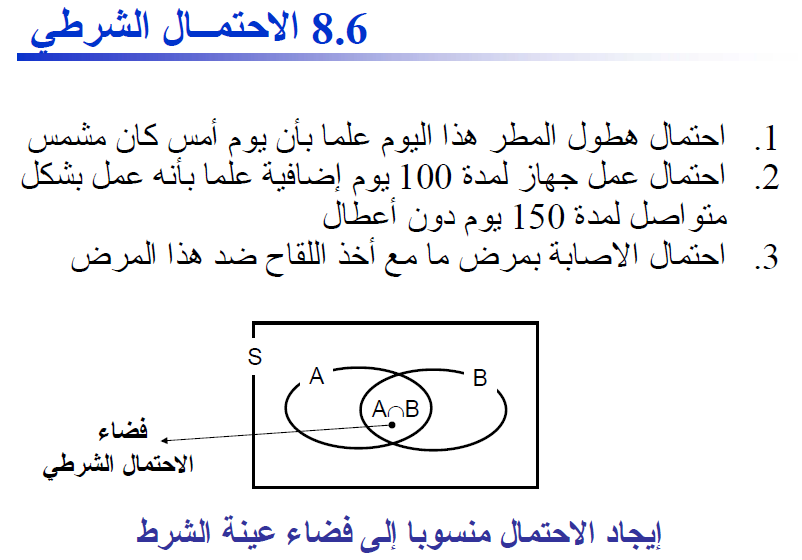 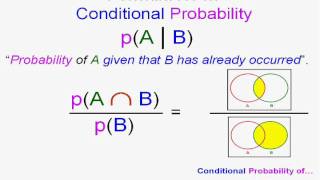 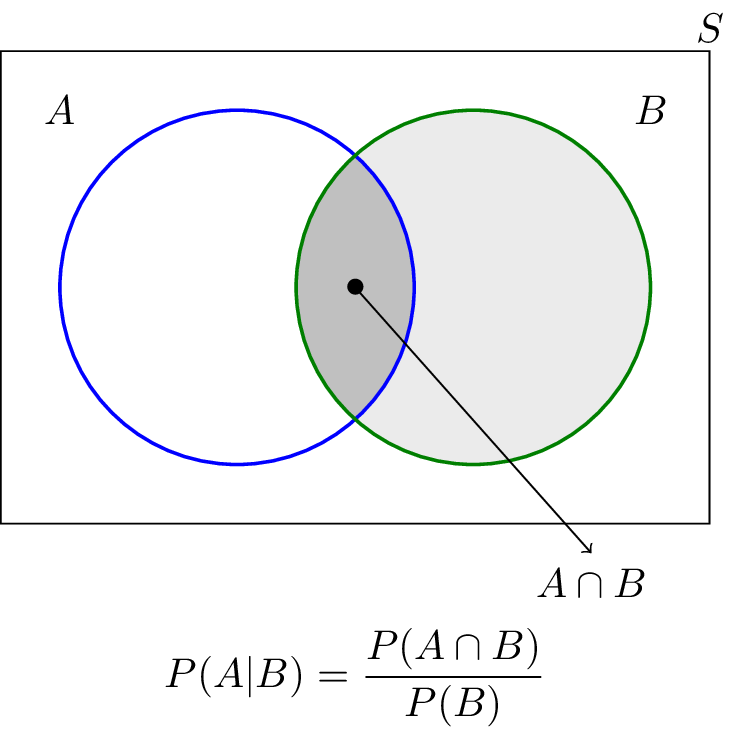 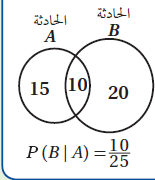 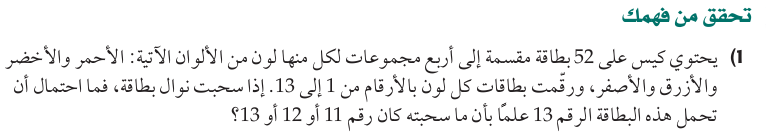 12
52
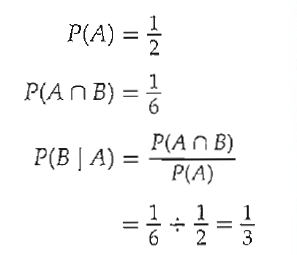 12
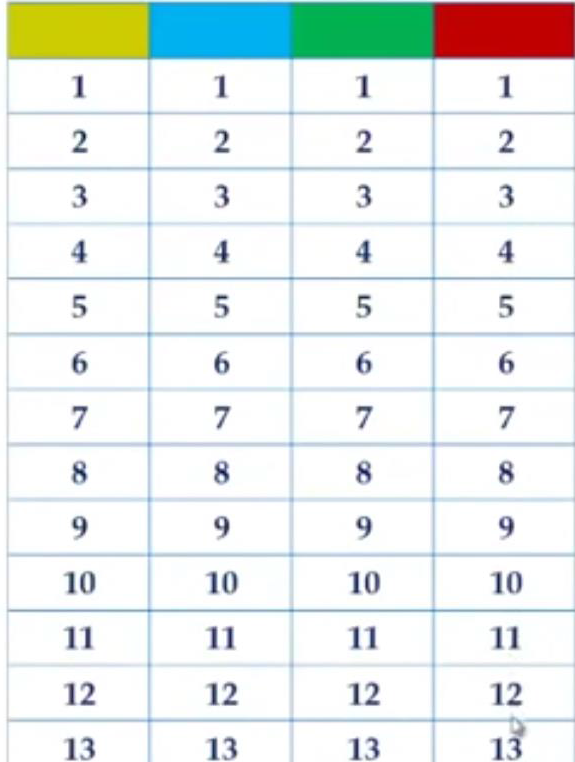 52
4
52
4
12
÷
52
52
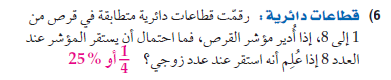 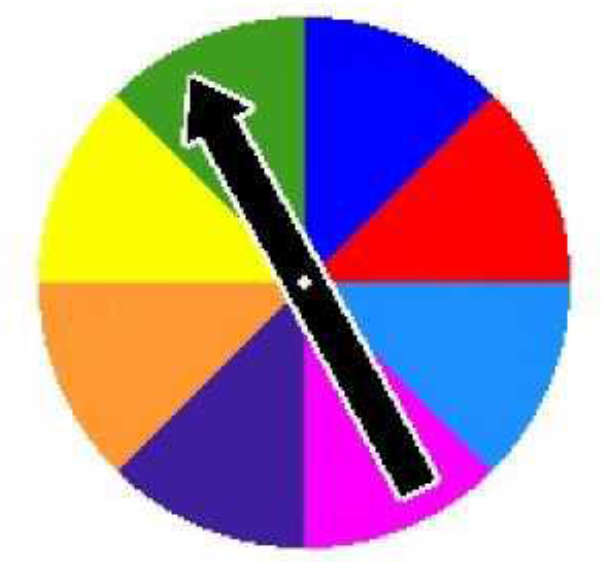 1
2
P(A)=
P(A     B)=
A)=|  P(B
3
8
U
7
4
6
5
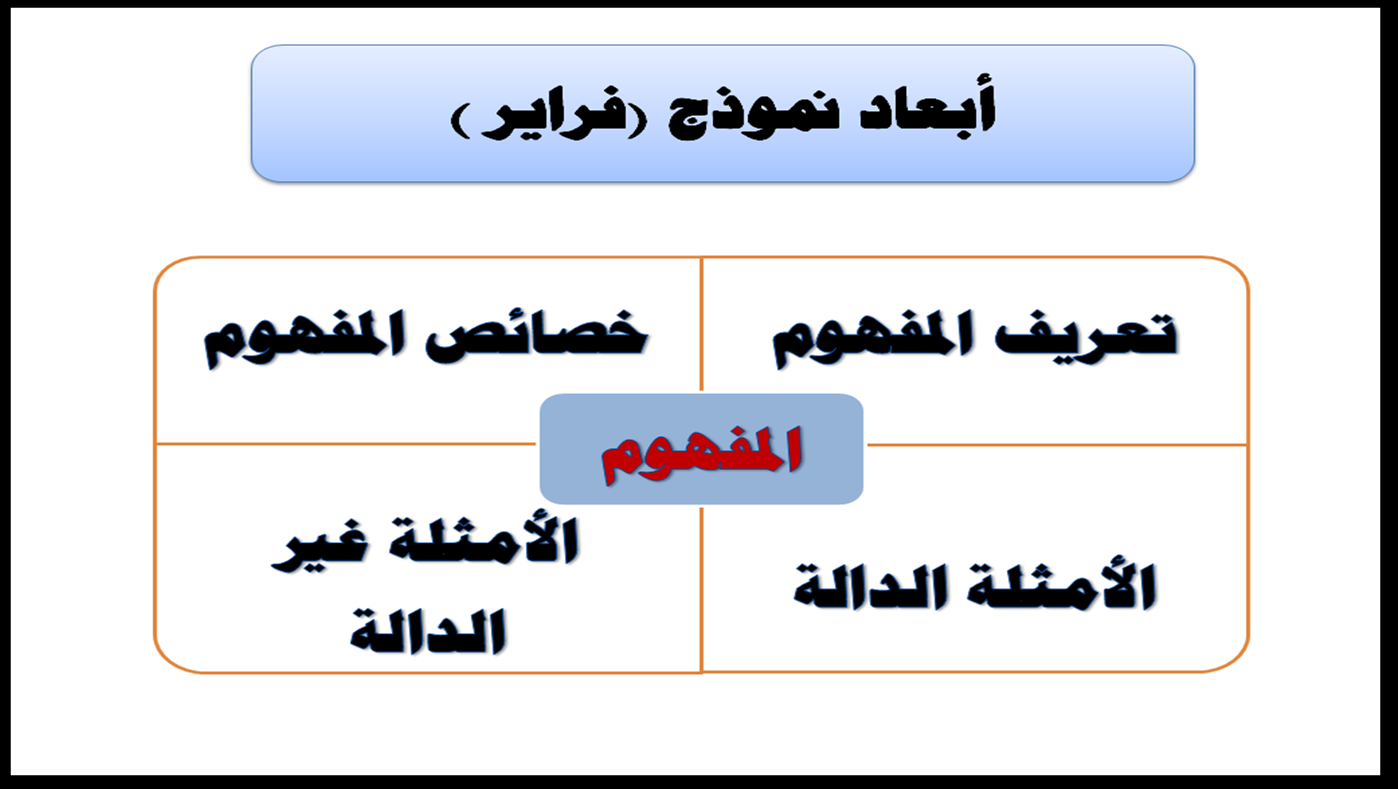 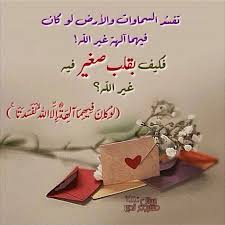 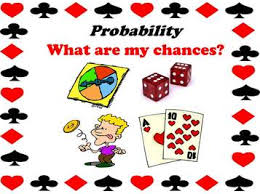 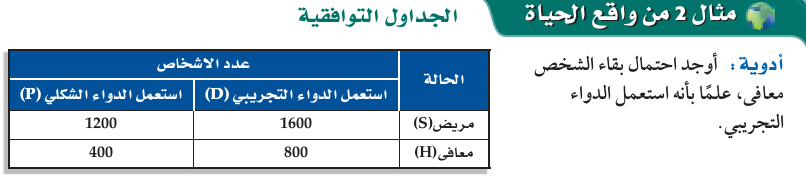 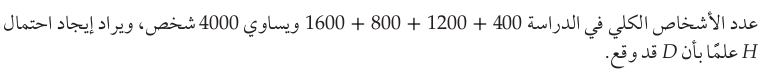 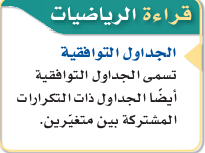 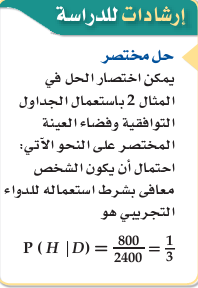 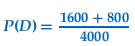 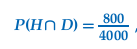 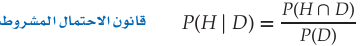 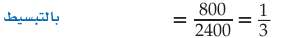 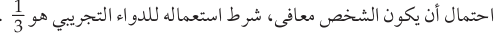 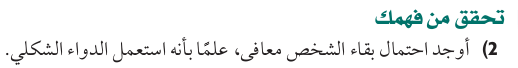 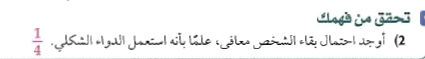 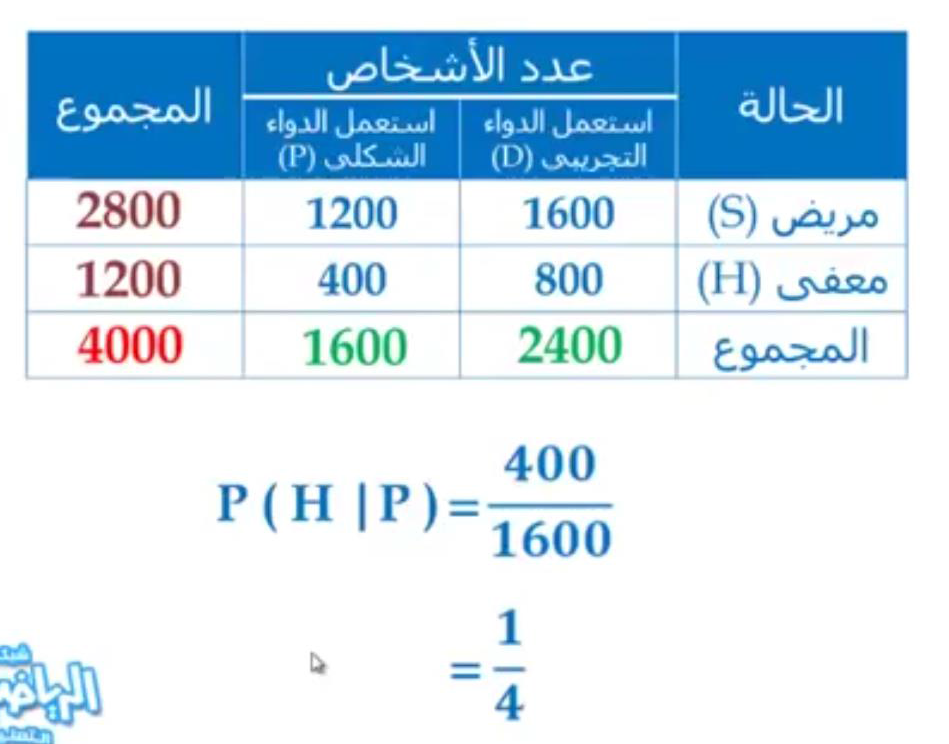 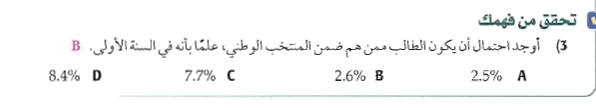 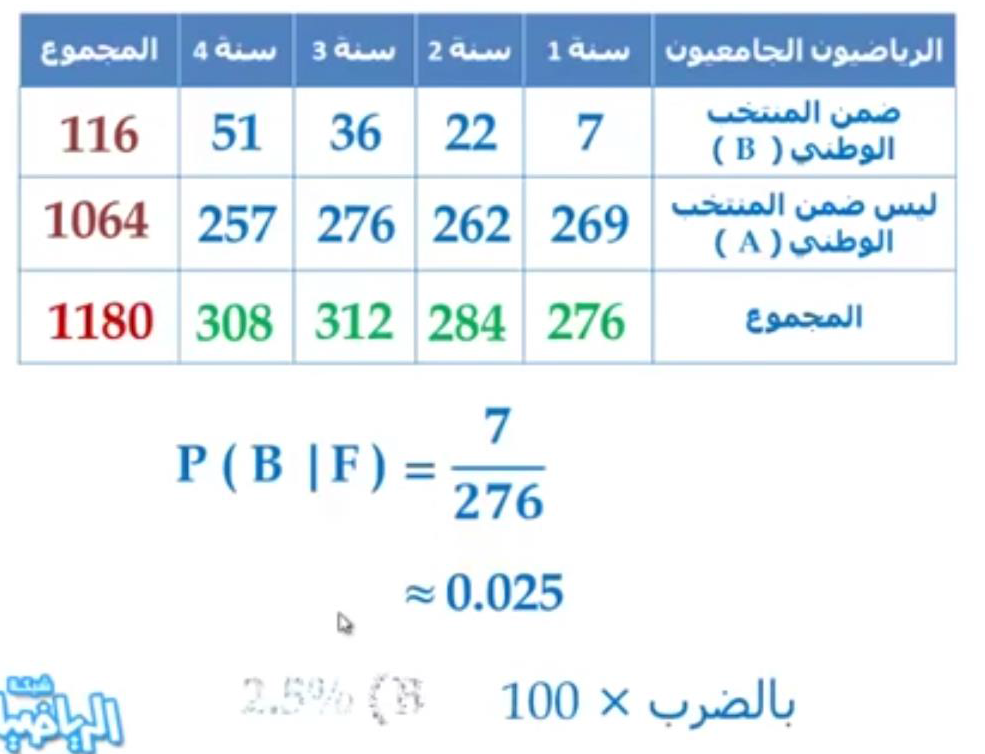 2.5%
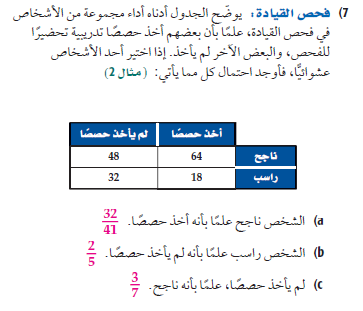 مهارة التحليل
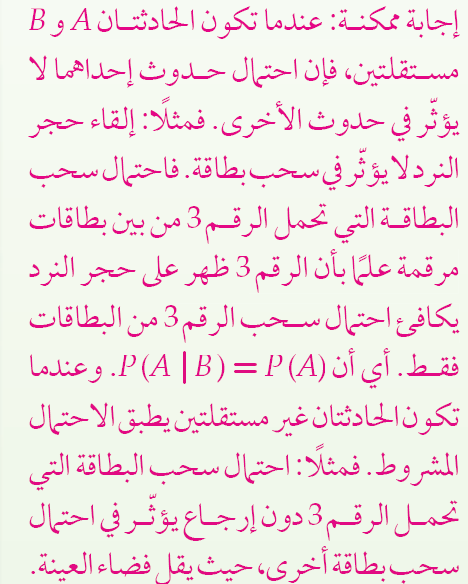 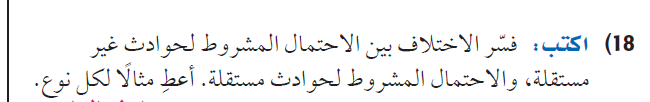 مهارة التركيب
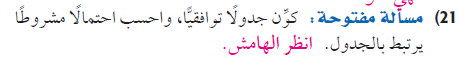 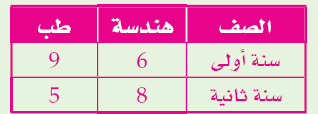 الاحتمال المشروط
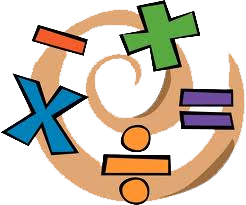 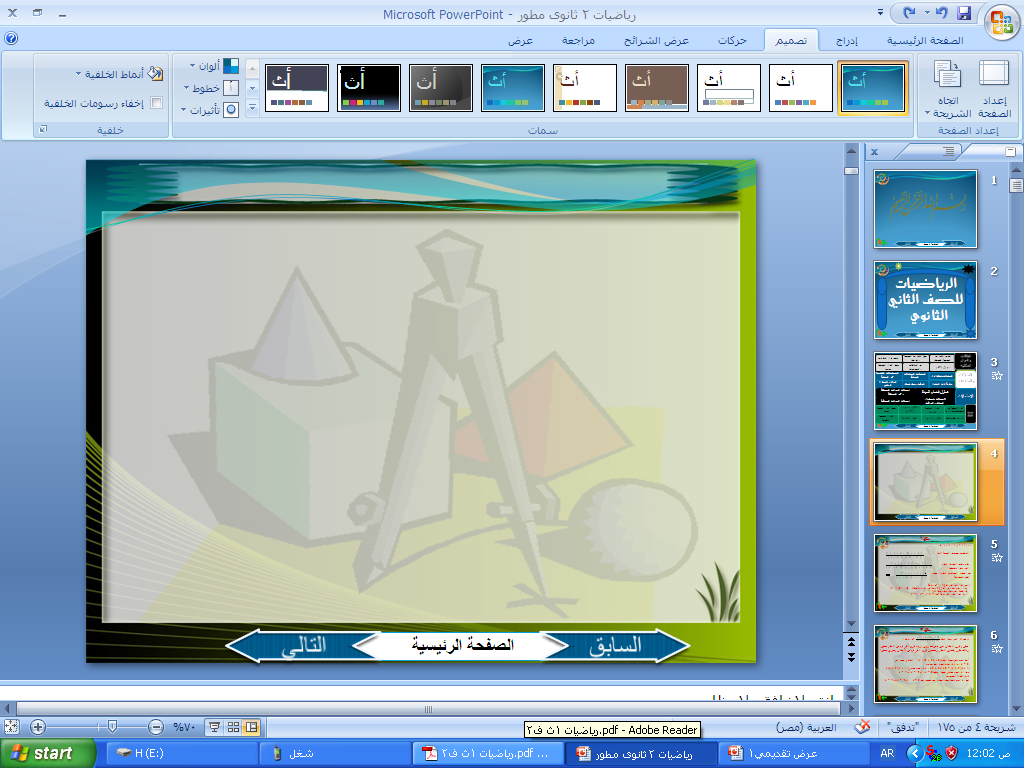 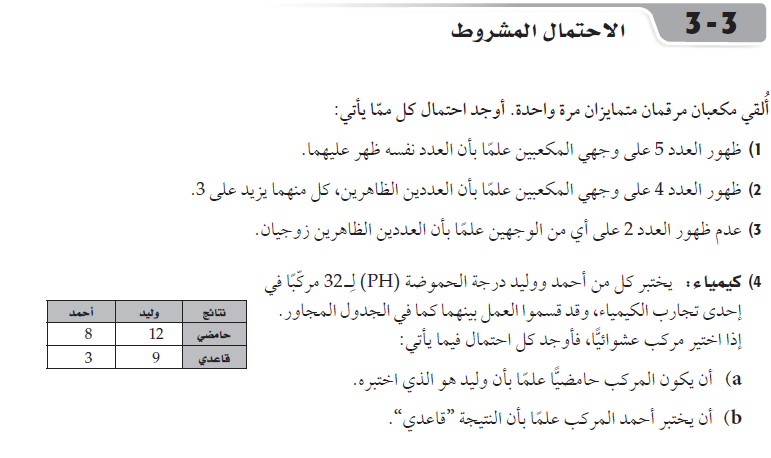 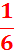 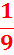 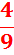 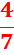 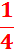 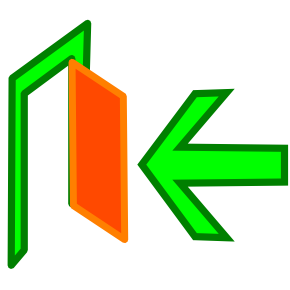 السابق
التالي
الصفحة الرئيسية
الاحتمال المشروط
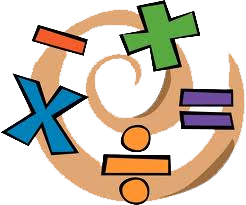 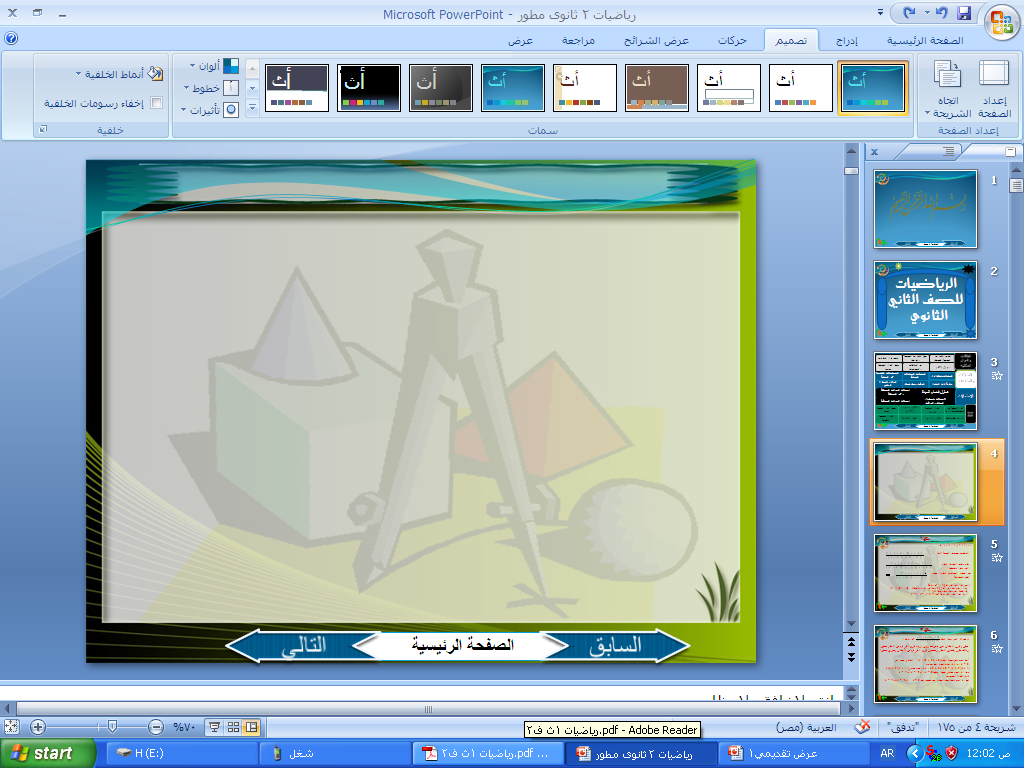 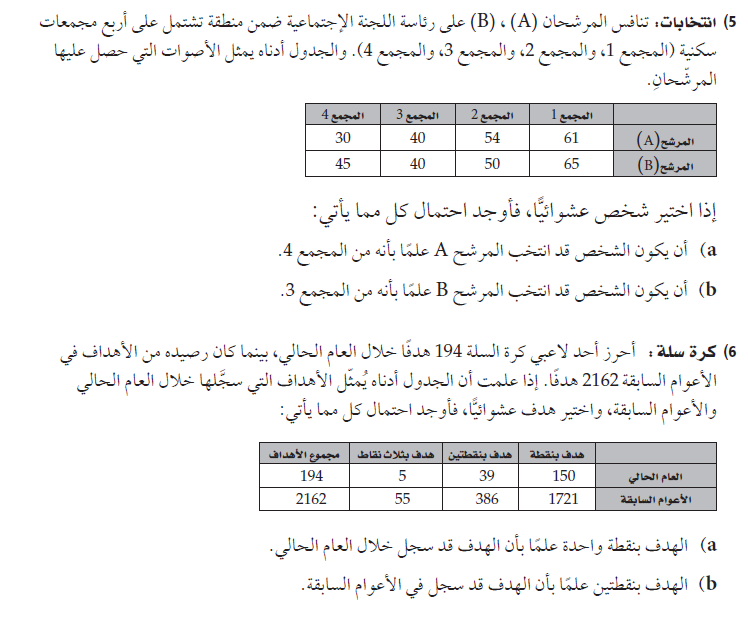 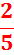 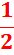 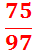 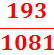 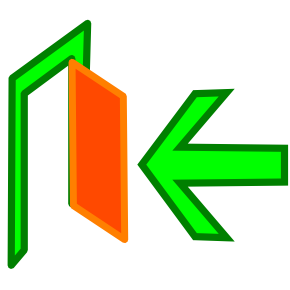 السابق
التالي
الصفحة الرئيسية